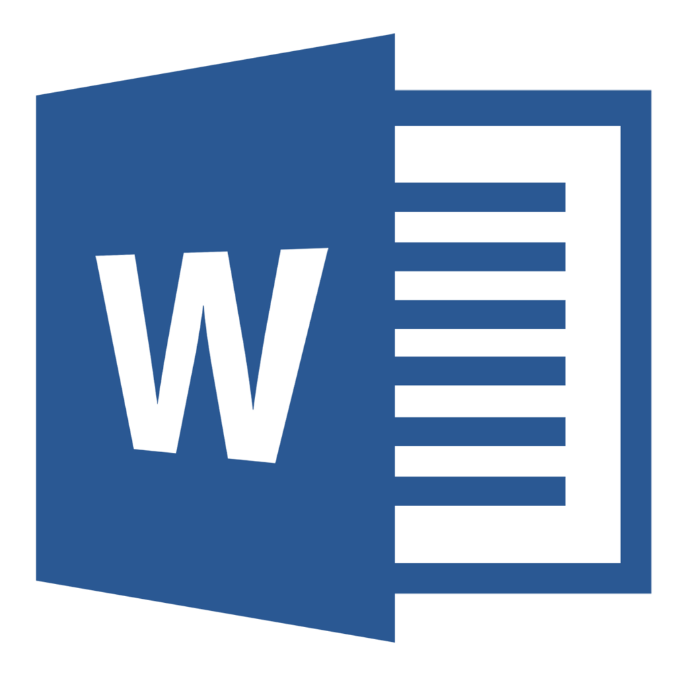 Numeración de páginas en Word.
1. Abrir Microsoft Word
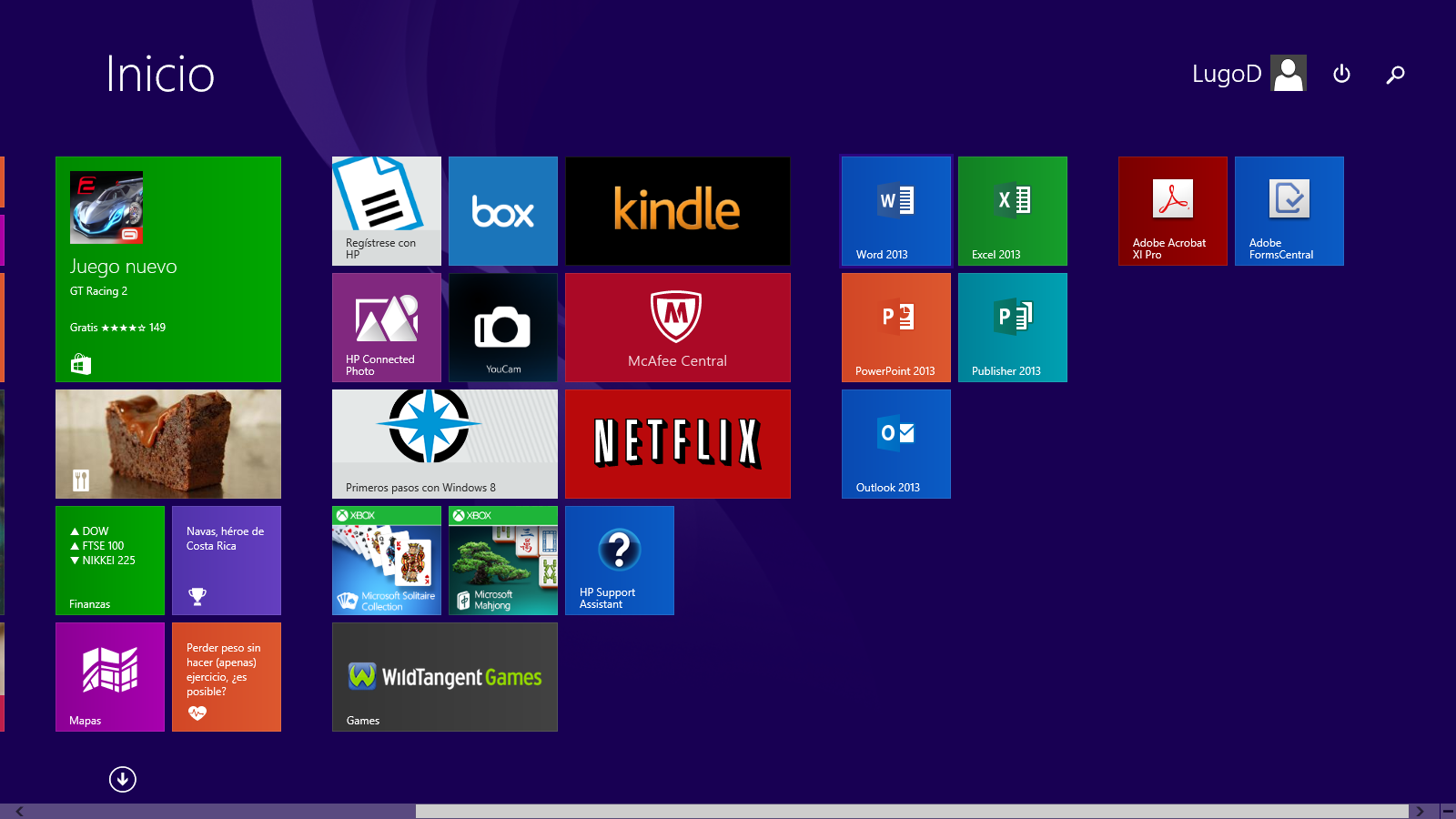 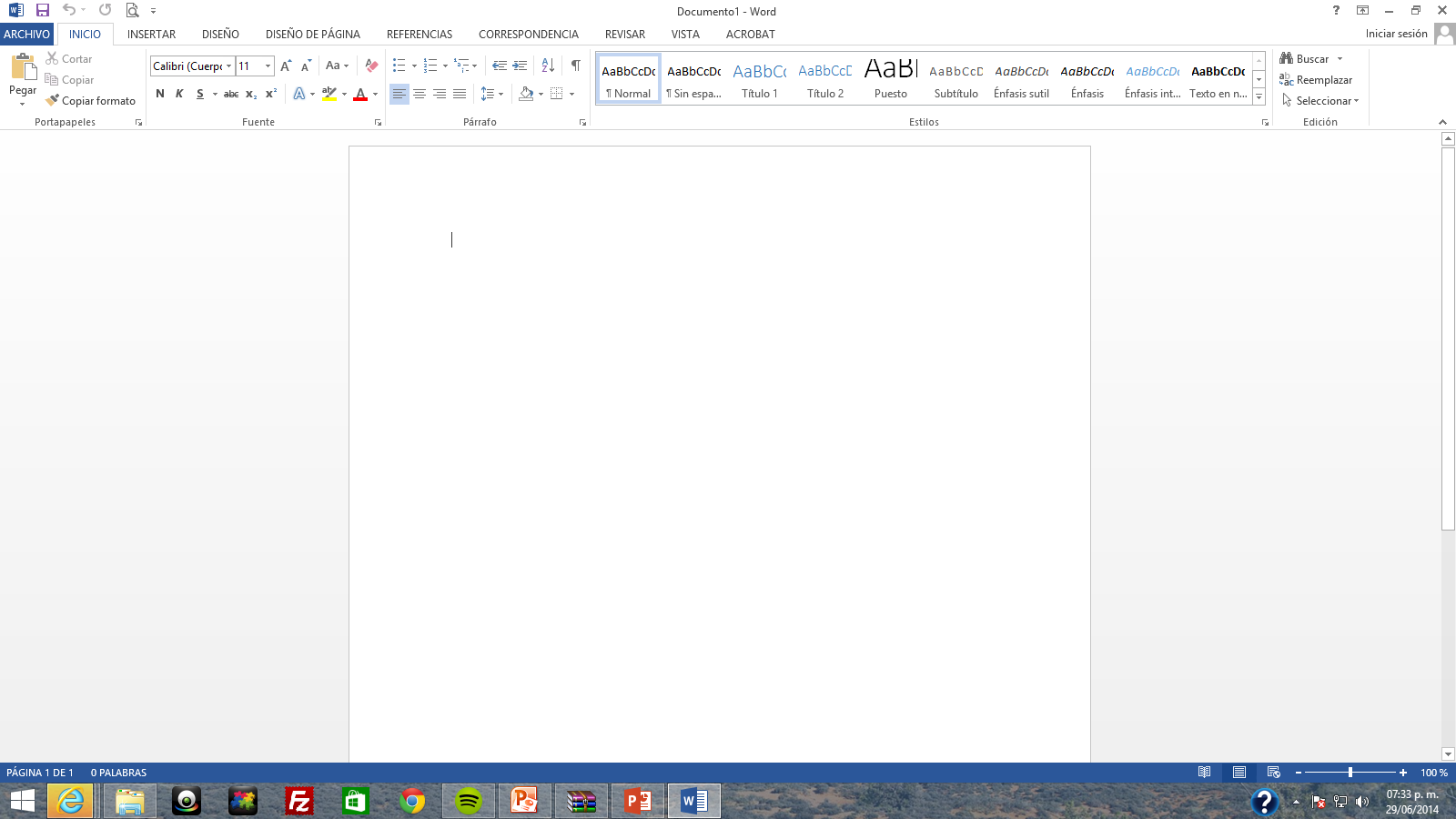 Ventana principal de Word.
2. En la barra de menús se busca la ficha “Insertar”.
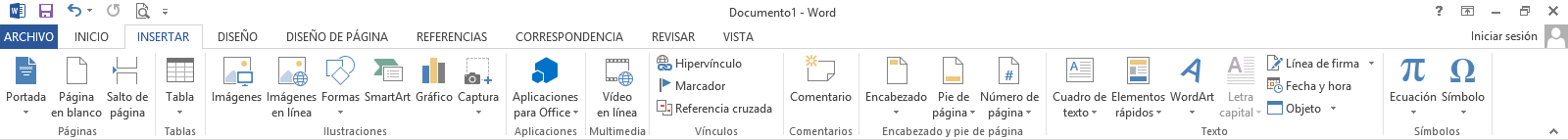 3. En el grupo “Encabezado y pie de página” de la ficha Insertar, dar clic en “Número de página”.
Grupo “Encabezado y pie de página”
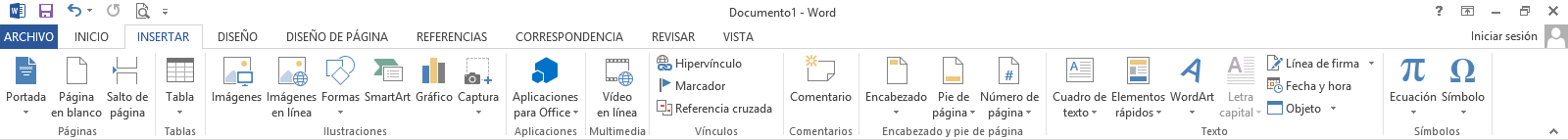 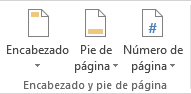 4. Se despliega un menú.
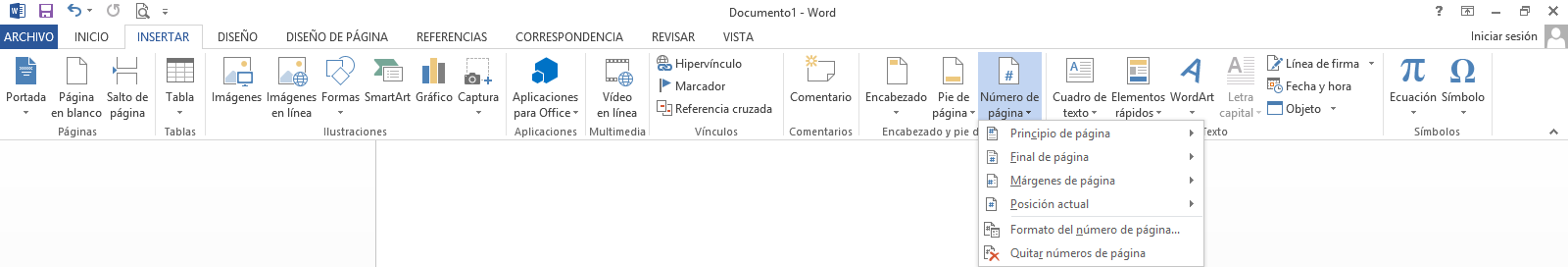 Dar clic en “Principio de página”, “Final de página” o en “Márgenes de página”, dependiendo de dónde desee que aparezcan los números de página en el documento.
5. Dar clic en “Final de página” y se elige el formato de número que se desee.
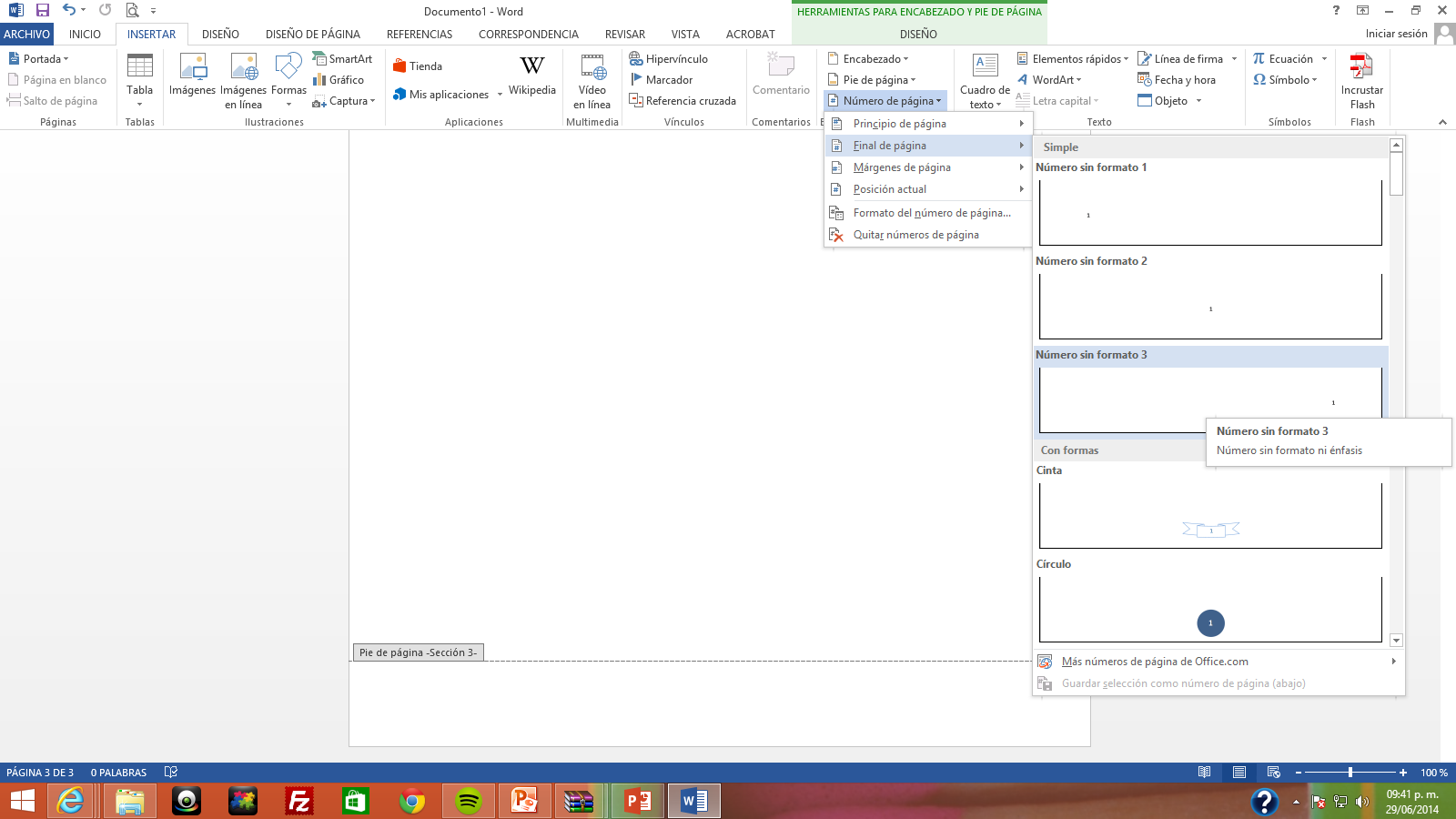 Automáticamente se numeran todas las páginas del documento.
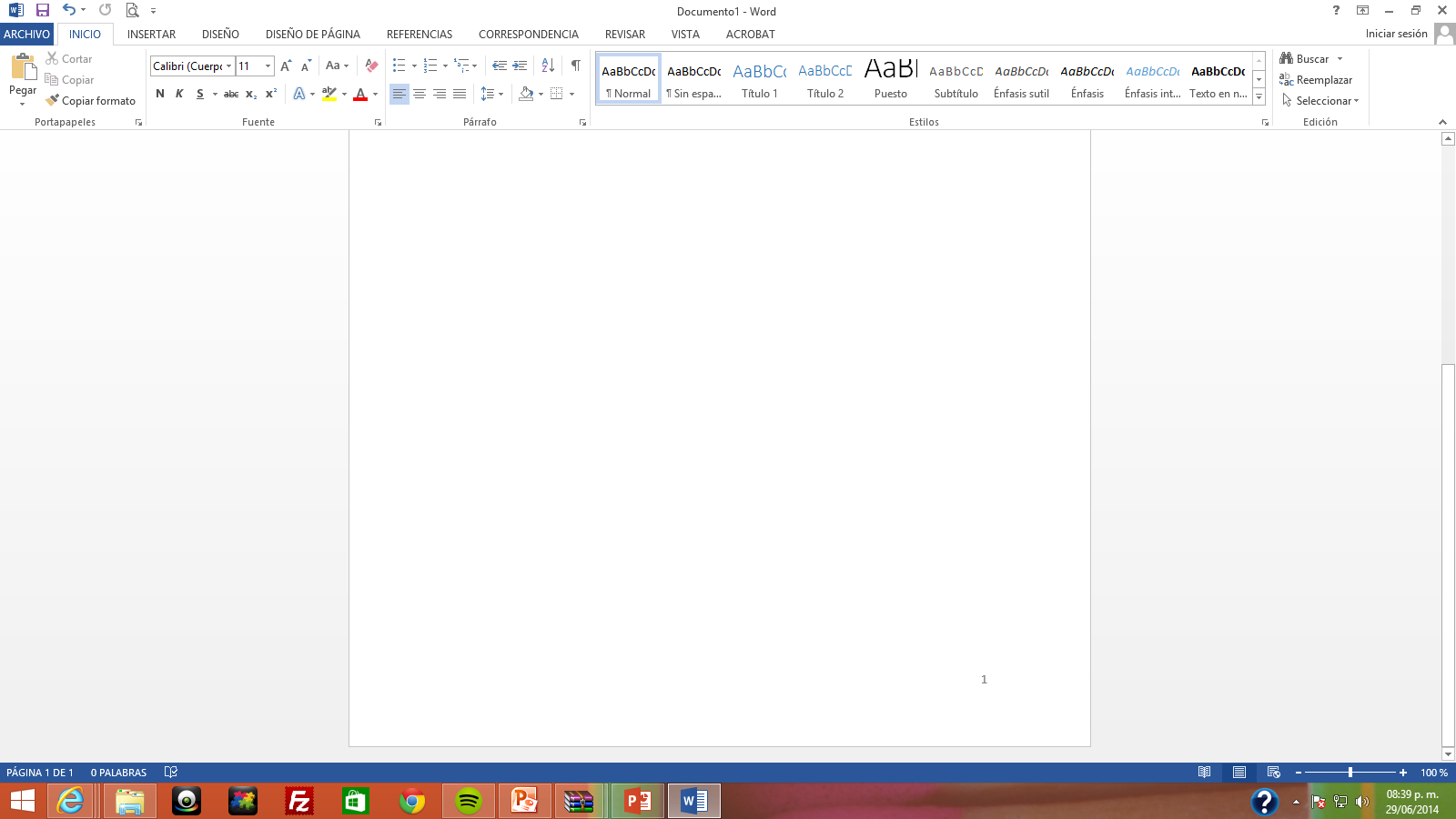 ¿Cómo numerar unas páginas y otras no?
1. En la barra de menús se busca la ficha “Diseño de página”
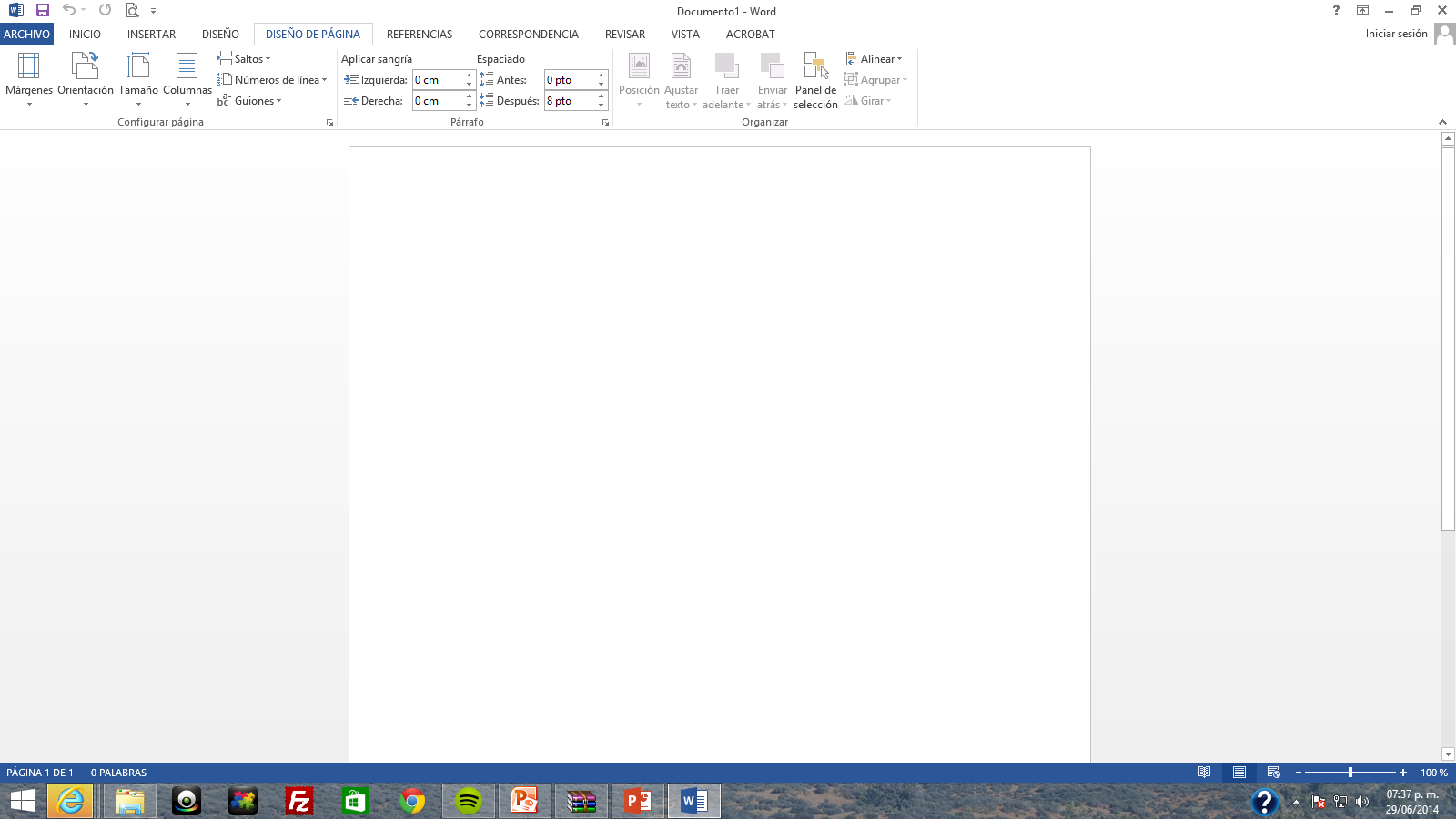 2. En el grupo “Configurar página” de la ficha “Diseño de página”, dar clic en “Saltos”.
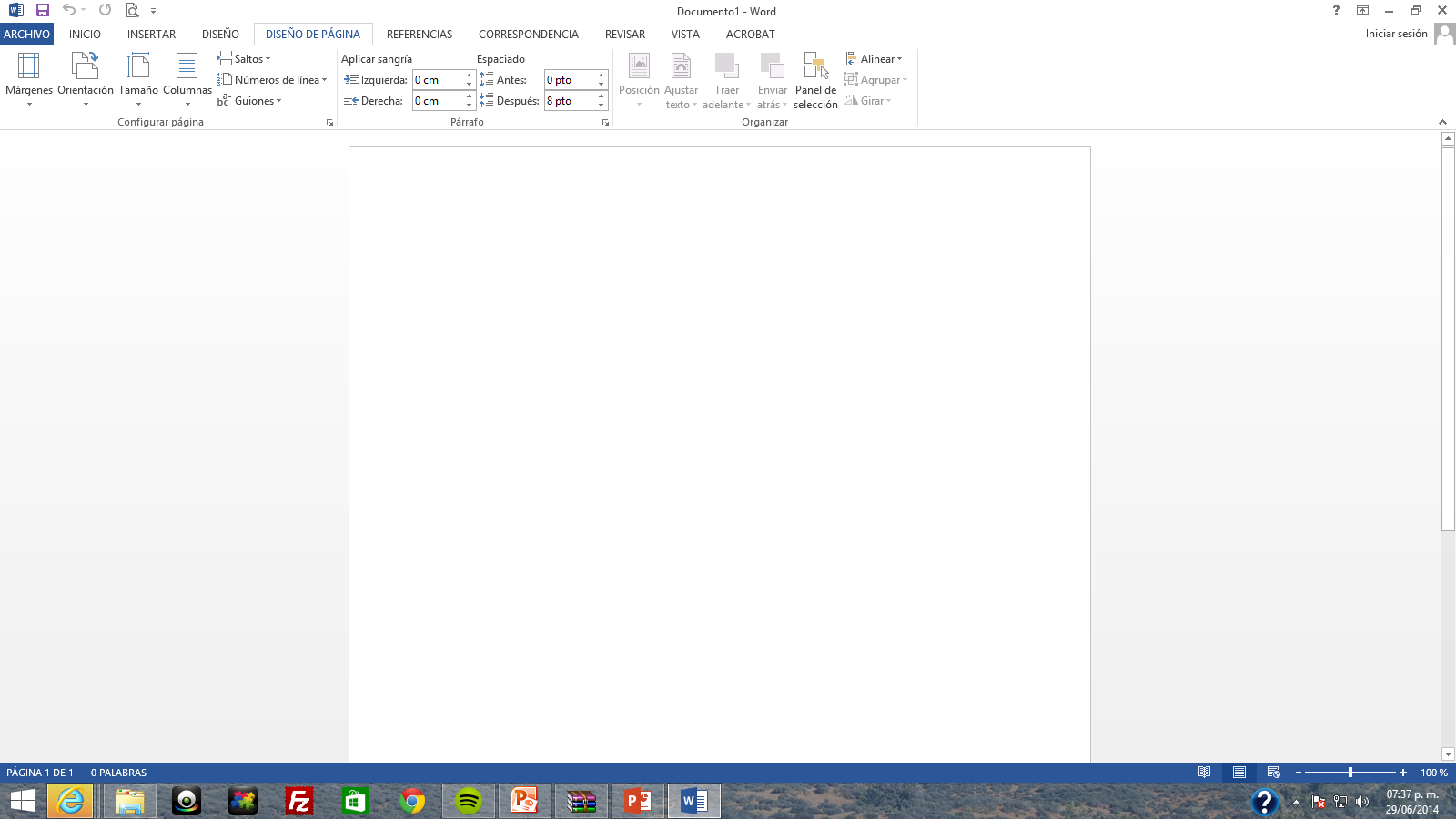 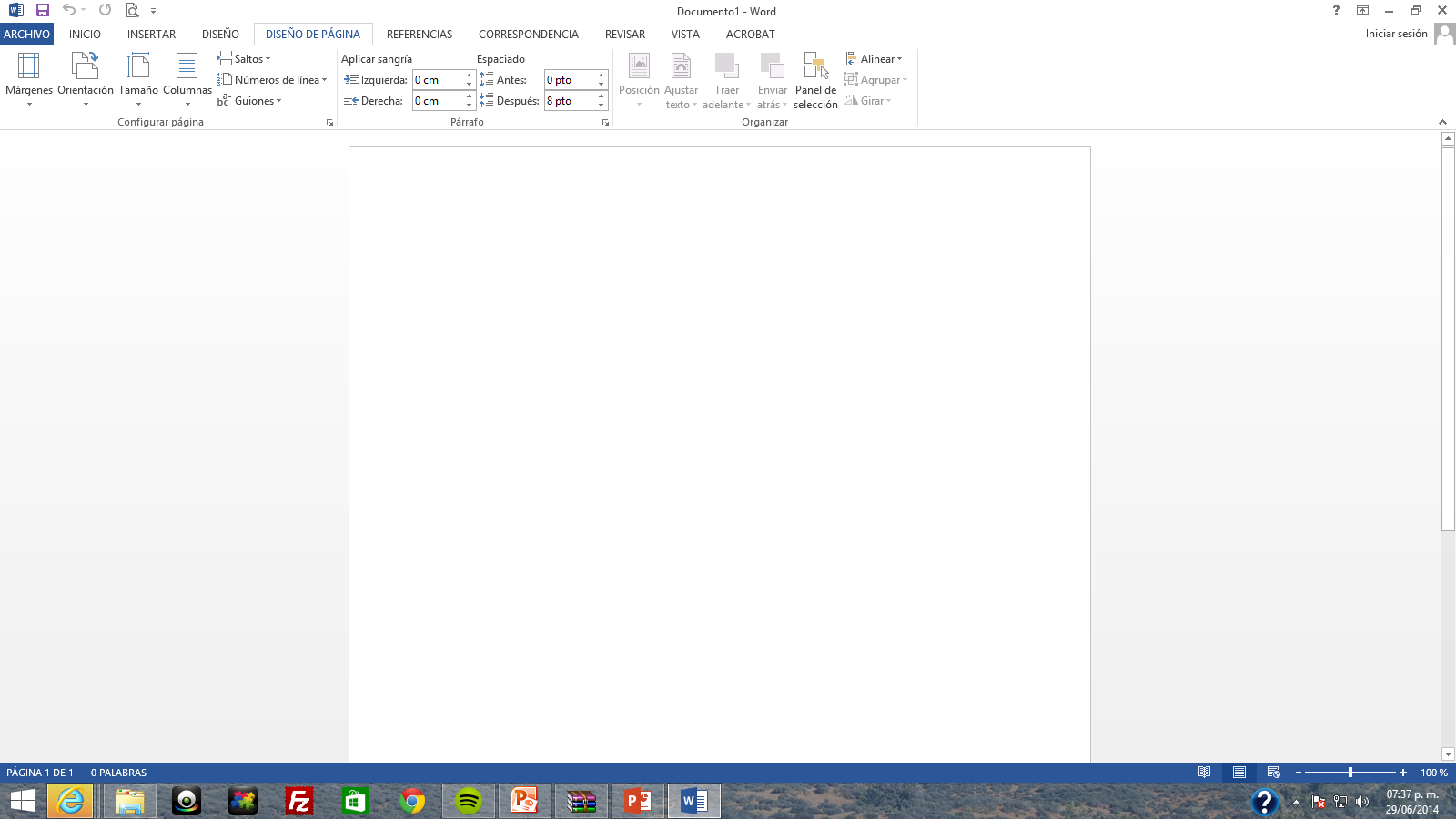 3. Se despliega un menú, dar clic en la opción “Página siguiente”.
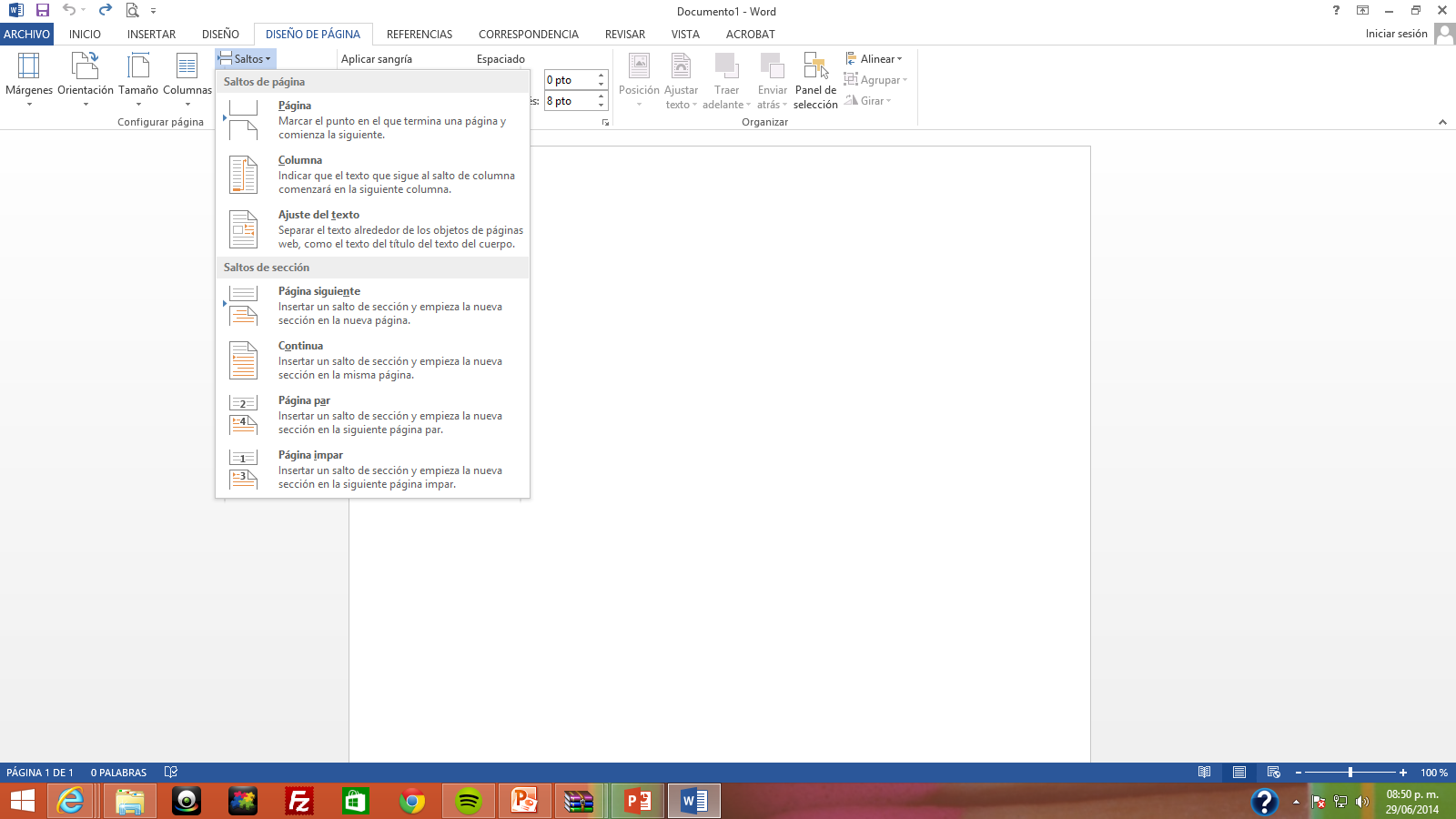 Se da clic en “Página siguiente” las veces que se desee y/o sea necesario. En este caso daremos clic sobre esta opción 3 veces, la primera página será la portada, la segunda el índice o contenido y en la tercer página comenzará la numeración.
4. En la barra de menús se busca la ficha “Insertar”.
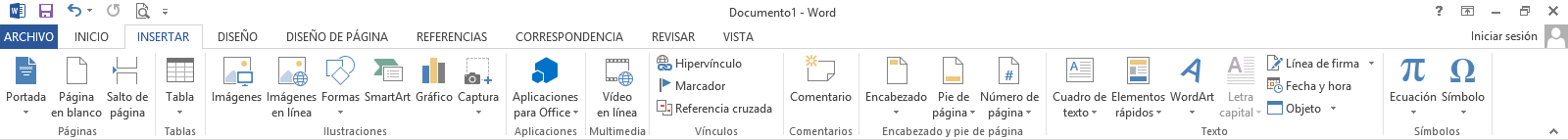 5. En el grupo “Encabezado y pie de página” de la ficha Insertar, dar clic en “Pie de página”.
Grupo “Encabezado y pie de página”
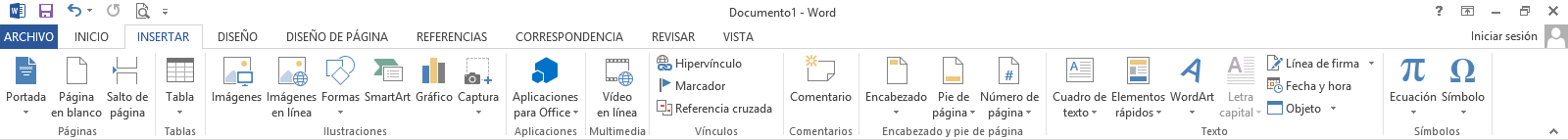 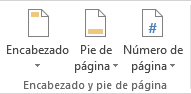 6. Se despliegan diferentes opciones, buscamos la opción “Editar pie de página”.
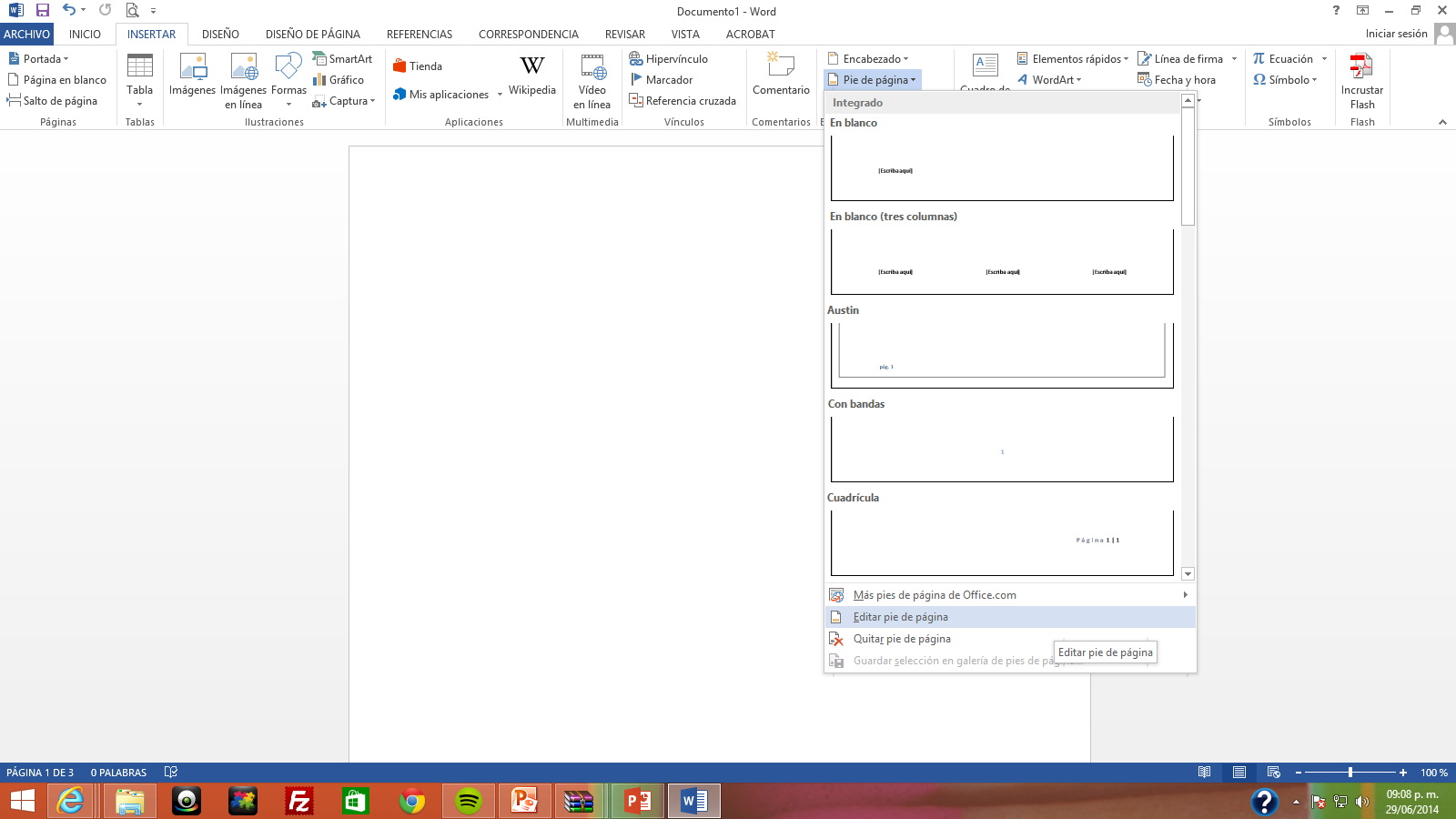 El documento se mostrará de la siguiente manera:
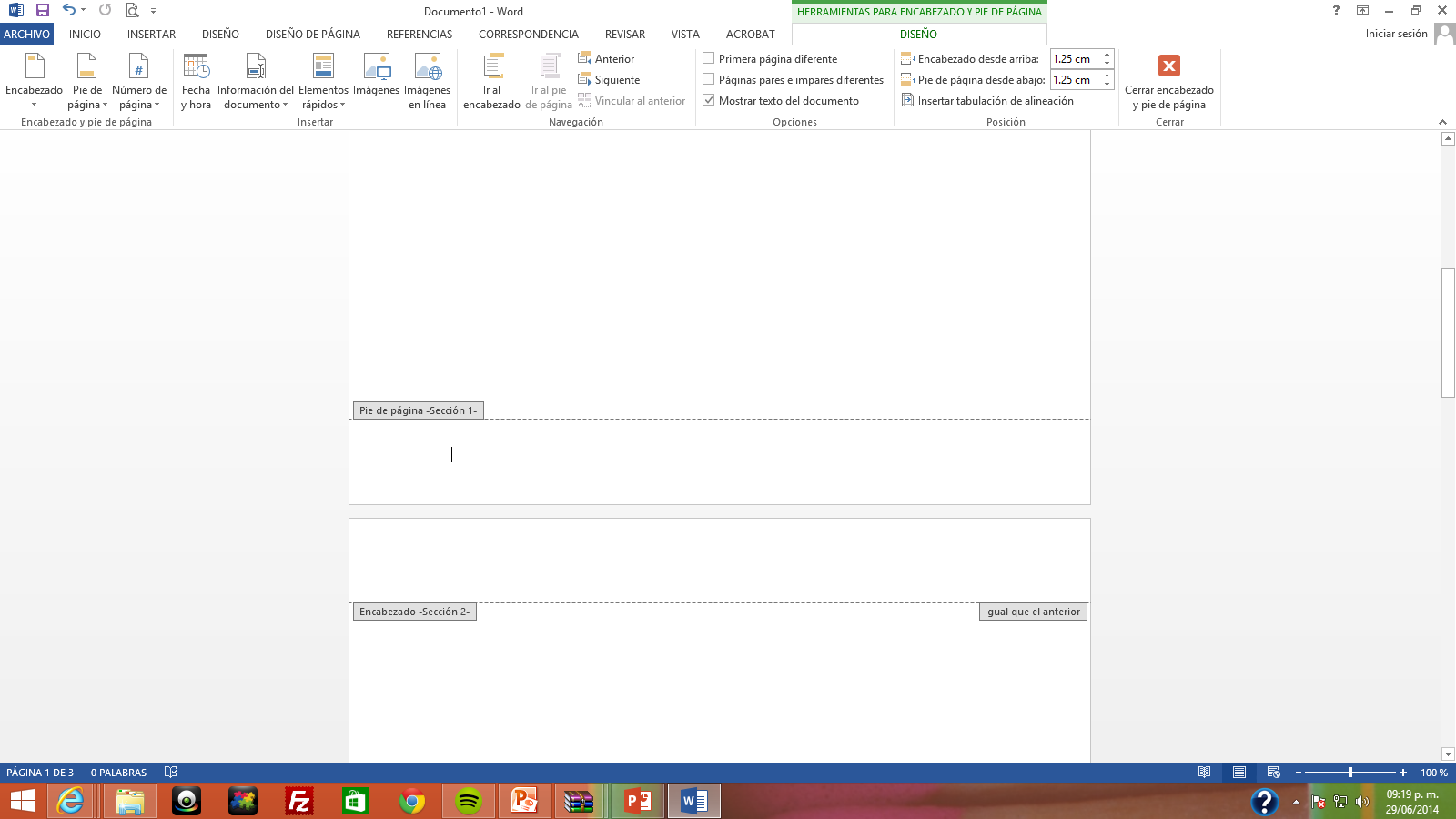 7. En el pie de página de la primer hoja se hará lo siguiente: dentro del grupo “Opciones”, habilitar la casilla “Primera página diferente”.
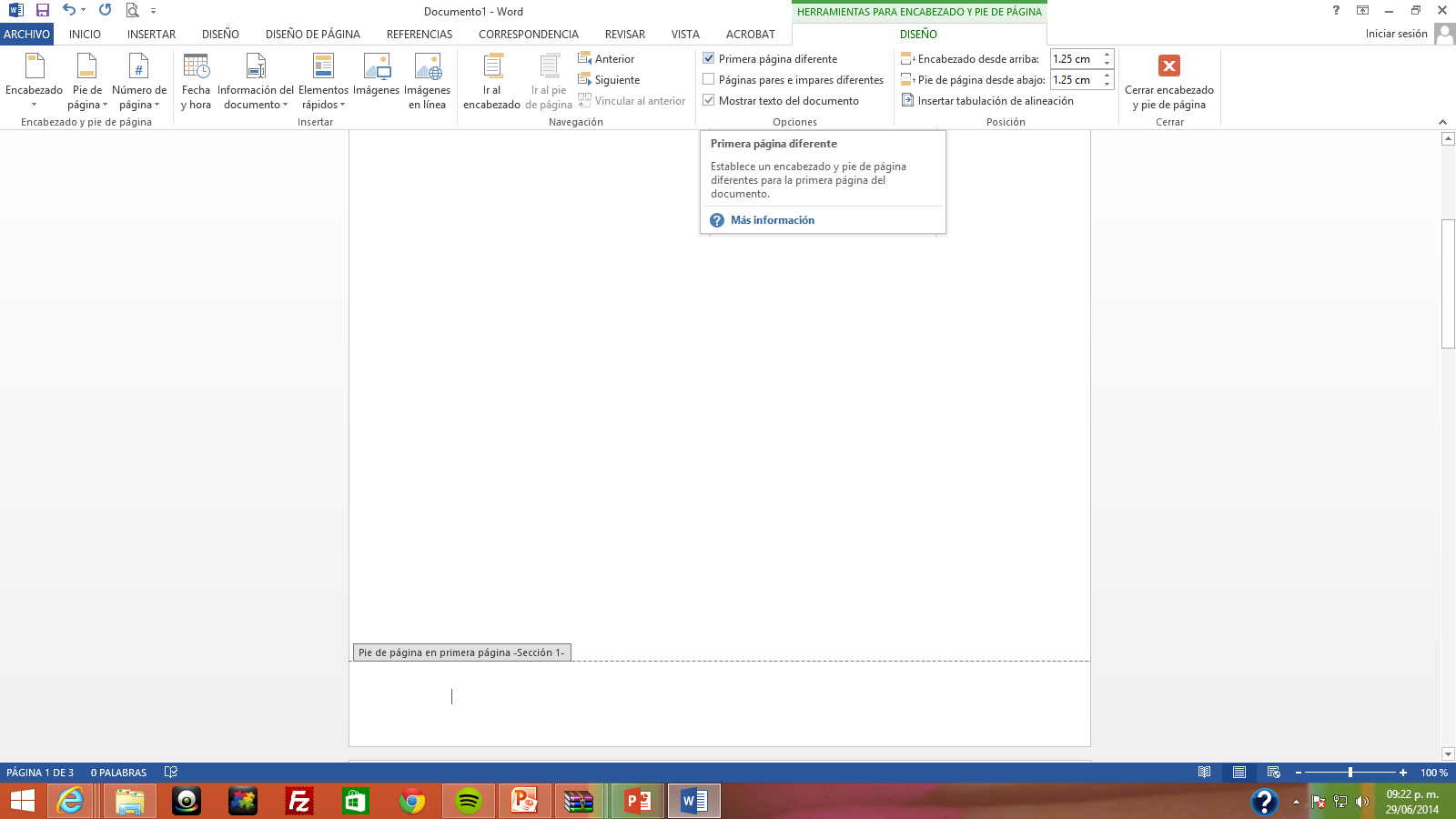 8. En el pie de página de la segunda hoja se realiza lo siguiente:  dentro del grupo “Navegación” de la ficha “Diseño” dar clic en “Vincular al anterior”.
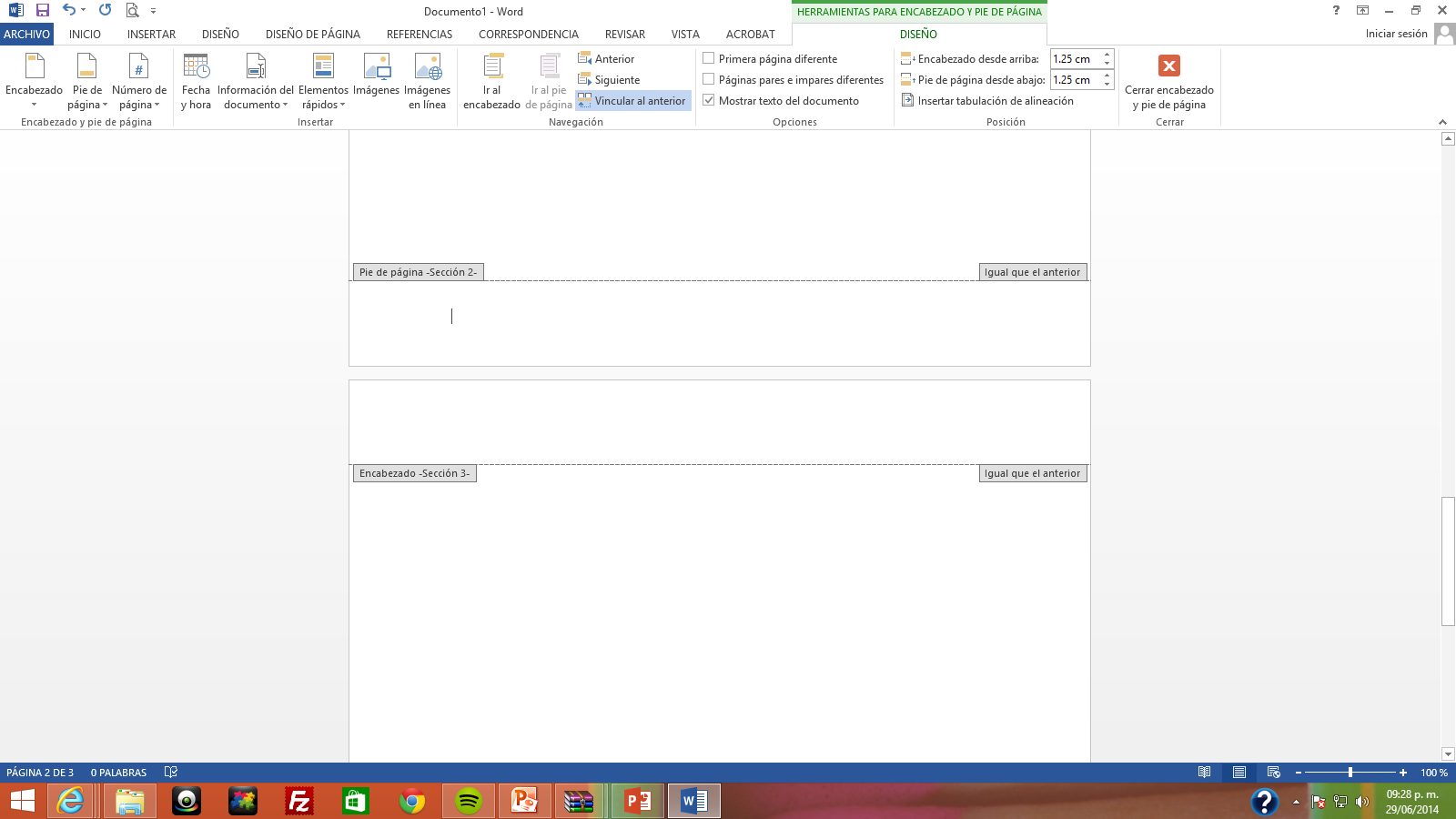 9. En el pie de página de la tercer hoja se realiza el mismo proceso que en la segunda hoja. Dentro del grupo “Navegación” de la ficha “Diseño” dar clic en “Vincular al anterior”.
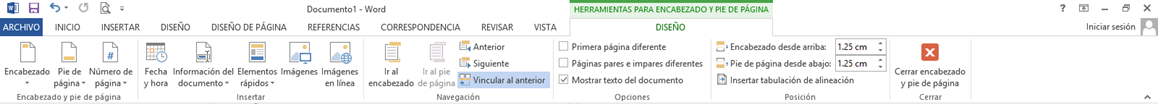 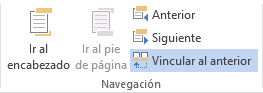 10. Nuevamente regresamos a la ficha “Insertar” de la barra de menús.
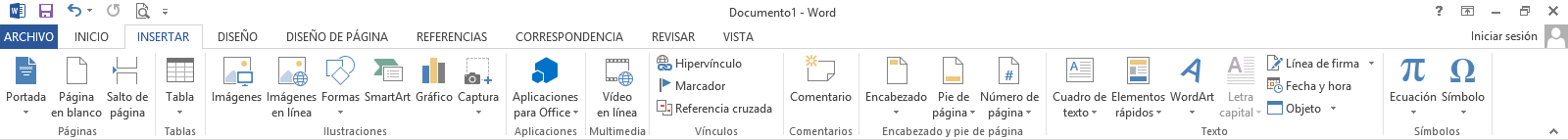 11. En el grupo “Encabezado y pie de página” de la ficha Insertar, dar clic en “Número de página”.
Grupo “Encabezado y pie de página”
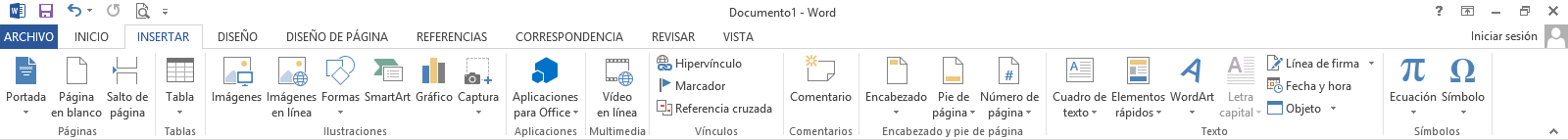 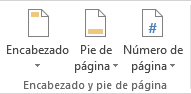 12. Se despliega un menú.
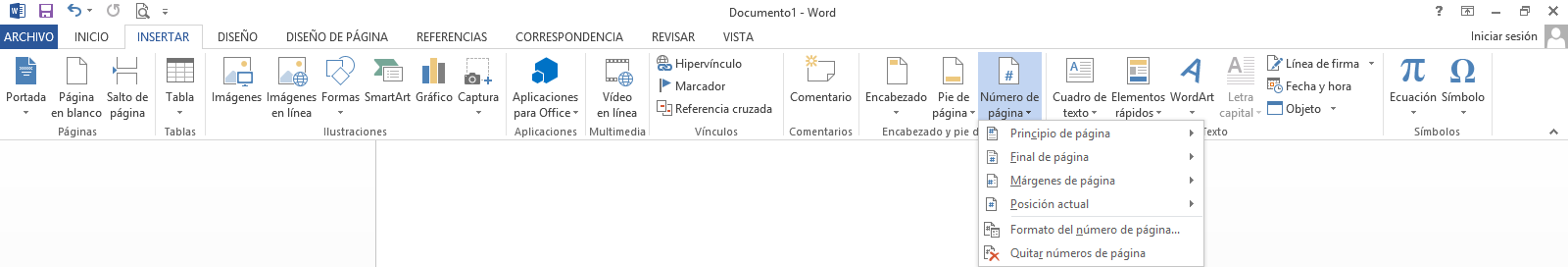 13. Dar clic en “Final de página” y se elige el formato de número que se desee.
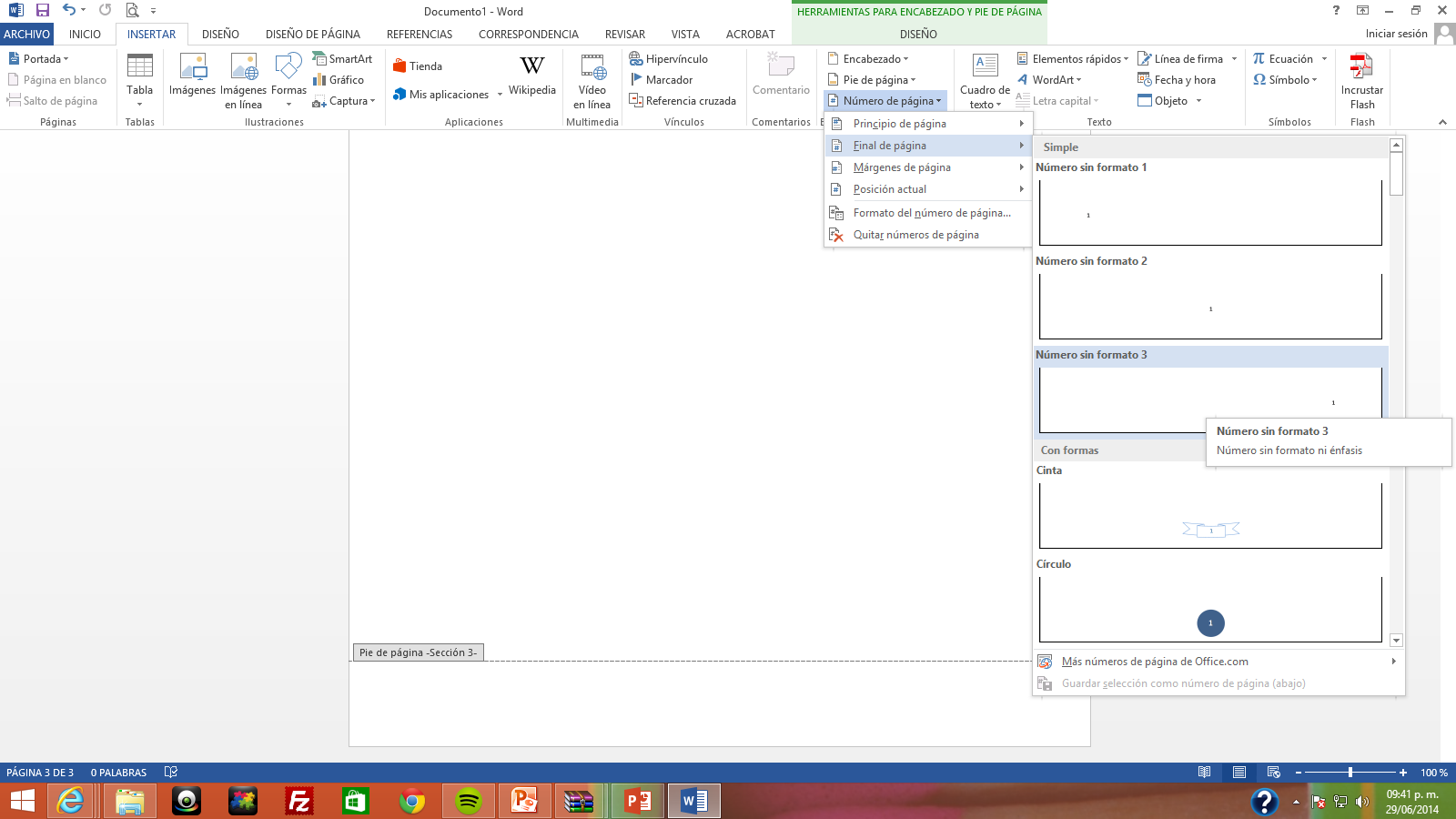 14. En la ficha “Diseño” damos clic en la opción “Cerrar encabezado y pie de página”.
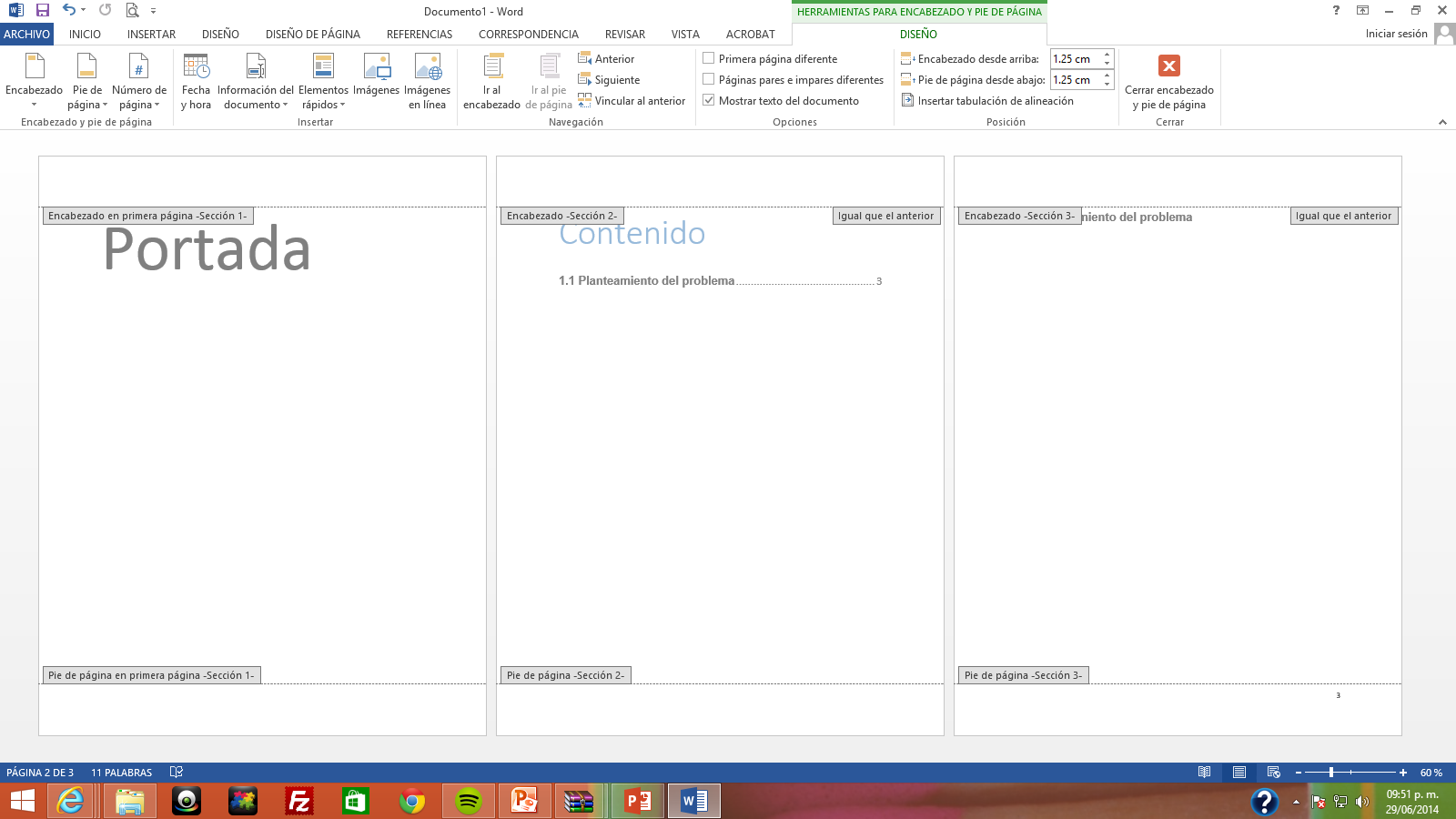 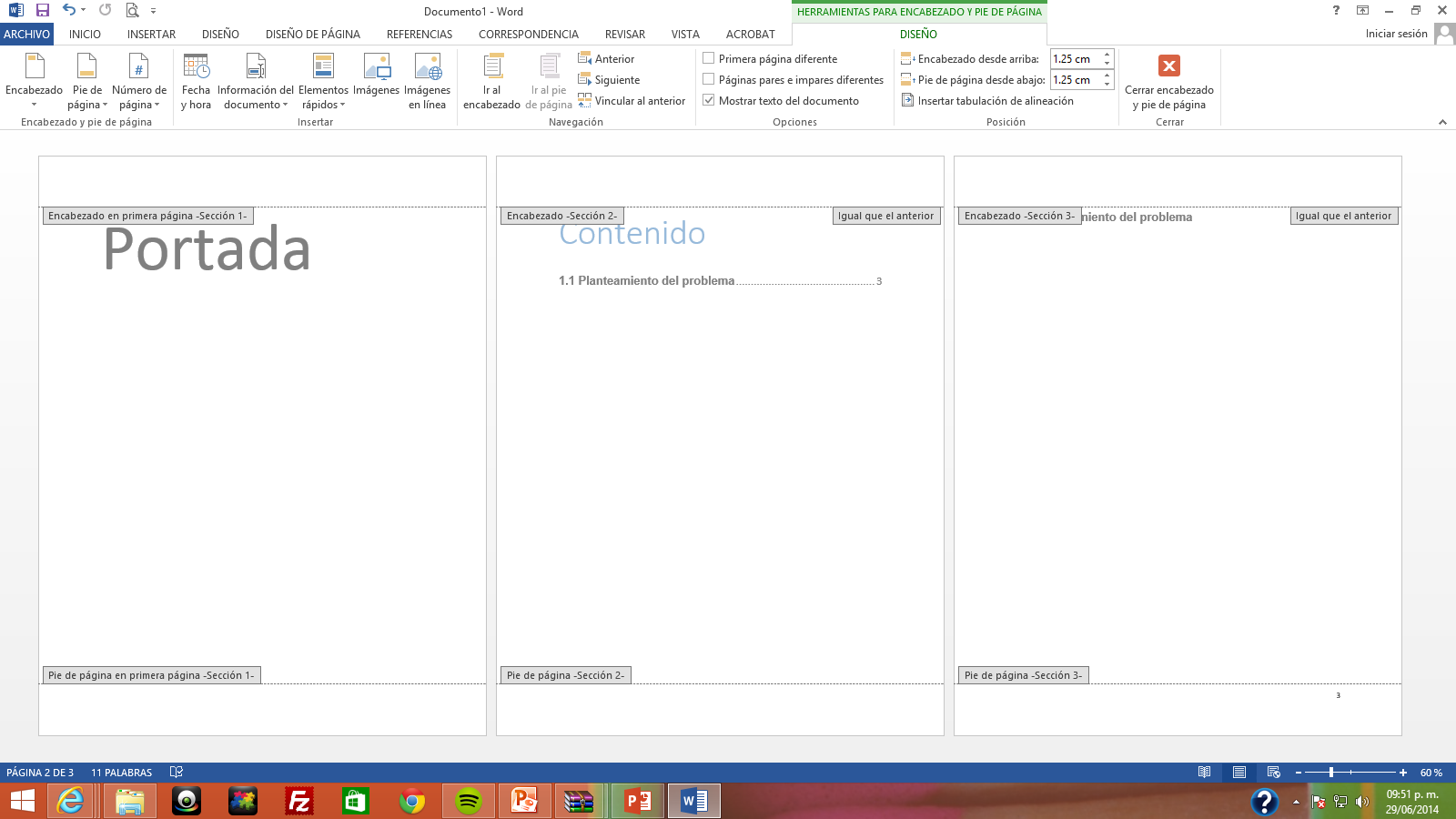 El documento se mostrará de la siguiente manera:
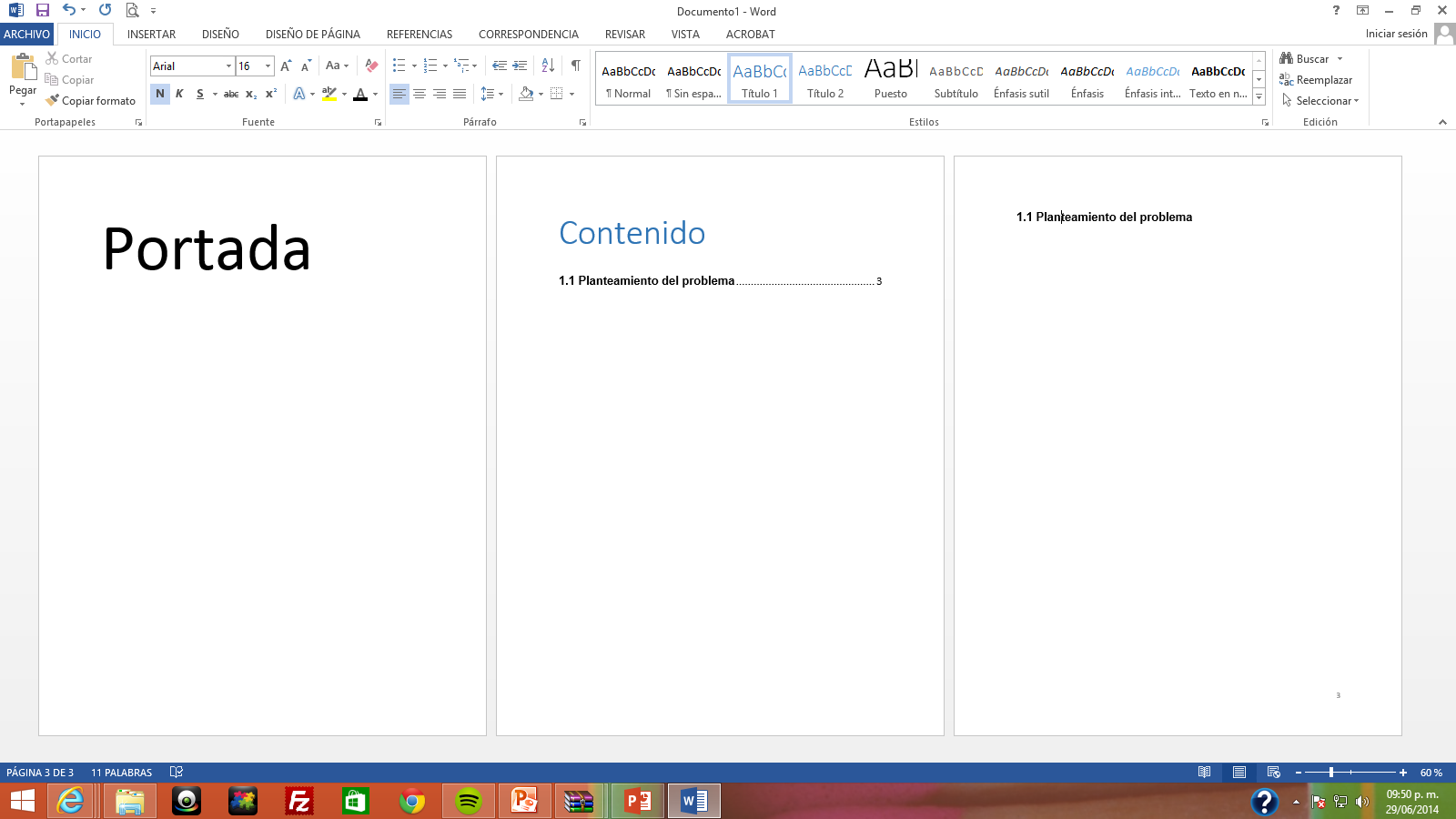 En las dos primeras hojas (Portada y Contenido) no tienen número de página, la numeración comienza en la tercer hoja (1.1 Planteamiento del problema).